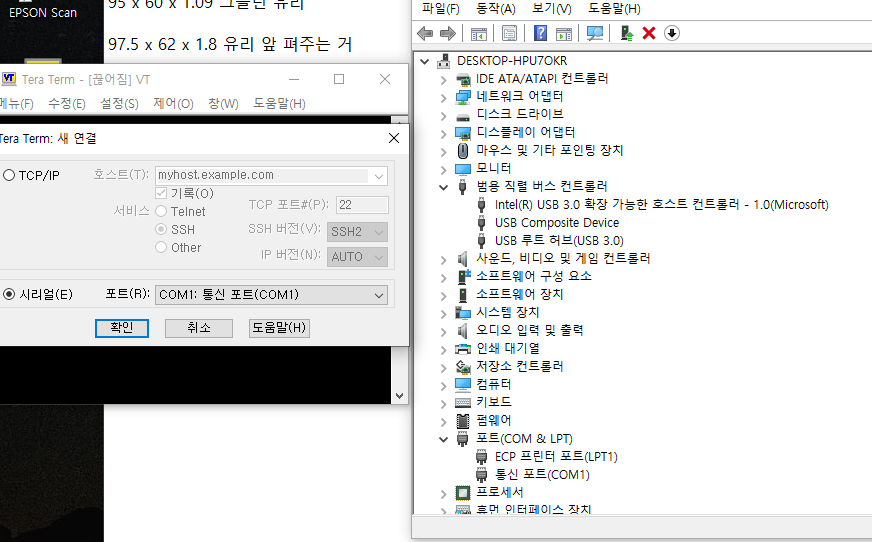 No available port (EVM)
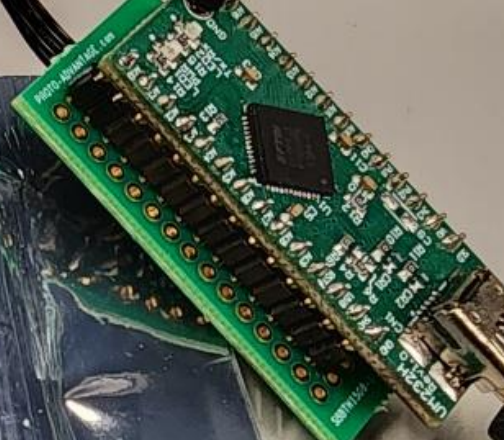 I have UM232H (1)

I want to know the board (2)

+

Is this method for connection is effective?
1
1